Scientific Support to Sine Dolore World Park 04/26/2018
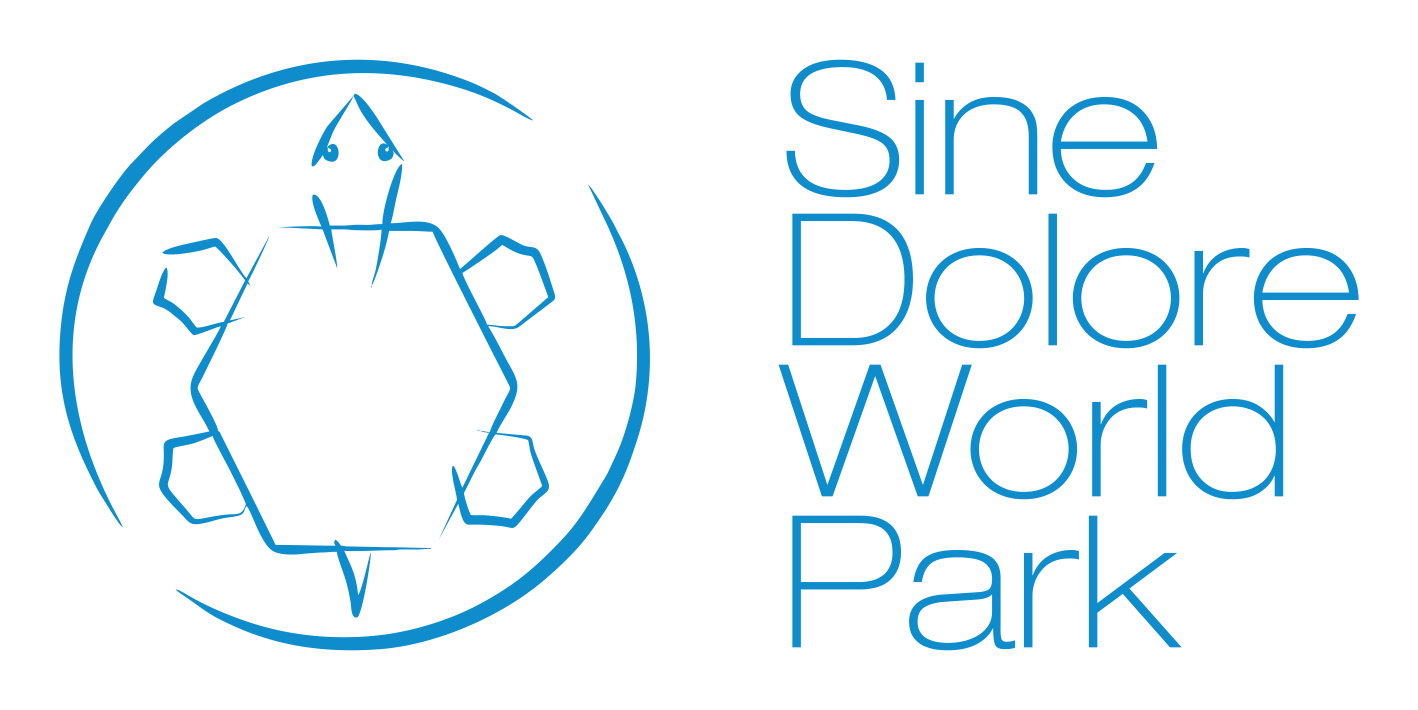 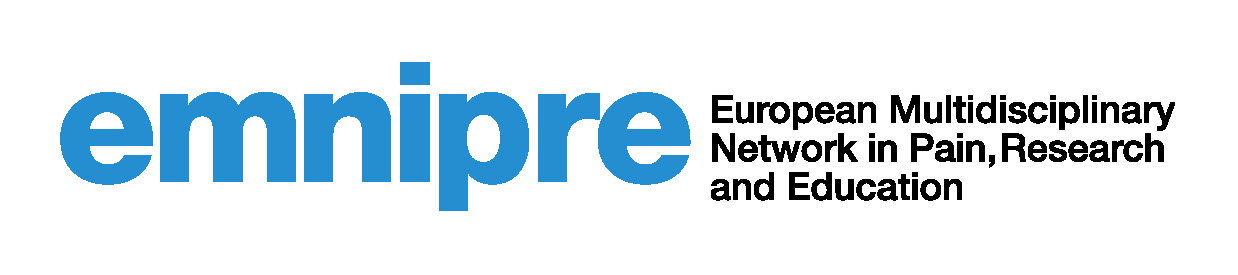 Ponente
Prof. D. Raúl Fernández
Secretary General of EIU
Nurse and Professor at EIU. General Secretary of Efhre International University (EIU). Trustee Co-founder of Efhre International University. Master's Degree in Urgencies, Emergencies and Critical Care. University Specialist in Underwater Medicine and Hyperbaric Chamber. Vice President of the Spanish Emergency Association 112 (AEM112).
What is EIU?
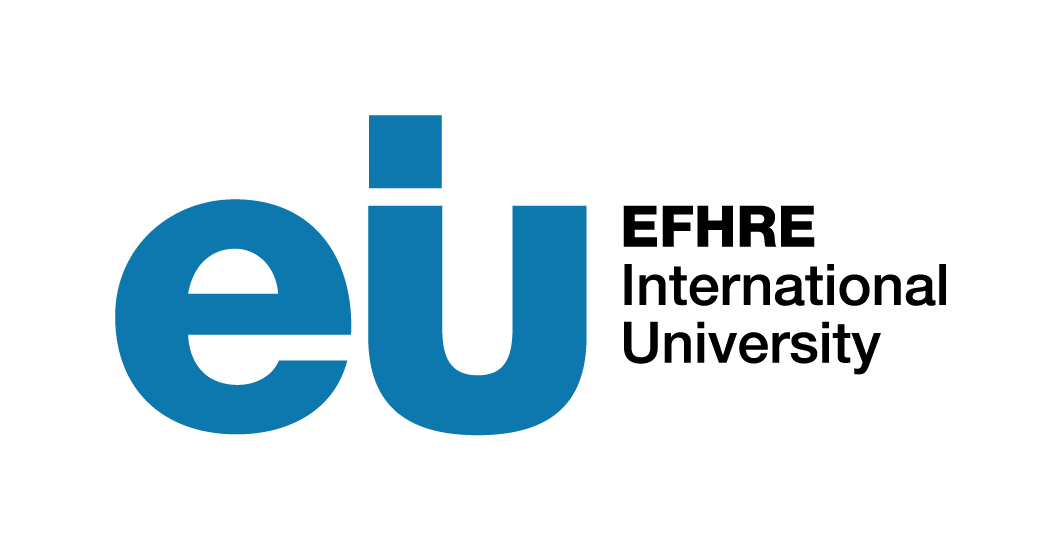 It is a university committed to the constant search for excellence. Our main objective is to guarantee the presence of talents with teaching vocation in the university, scientific and cultural world, forming excellent professionals for their technical knowledge, for their competence development and for their values.
What is EIU?
Efhre International University, is an international university with a presence in several countries, which has agreements with other universities and public and private institutions for inter-university and international degrees and responds efficiently to the major problems and questions of society, through a flexible educational model.
How does EIU participate in SDWP
Scientific support in academic activities:
European Multidisciplinary Pain Meeting
International Congress of Pain EIU – Sinedolore
Muldisciplinary Mediterranean Pain Forum

Creation of the EIU-Sinedolore Excellence Awards

Creation of the EMNIPRE - EIU research group on pain

Creation of the International Professorship in Pain Research.

Logistic and sports-cultural support for SDWP activities
Academic Support
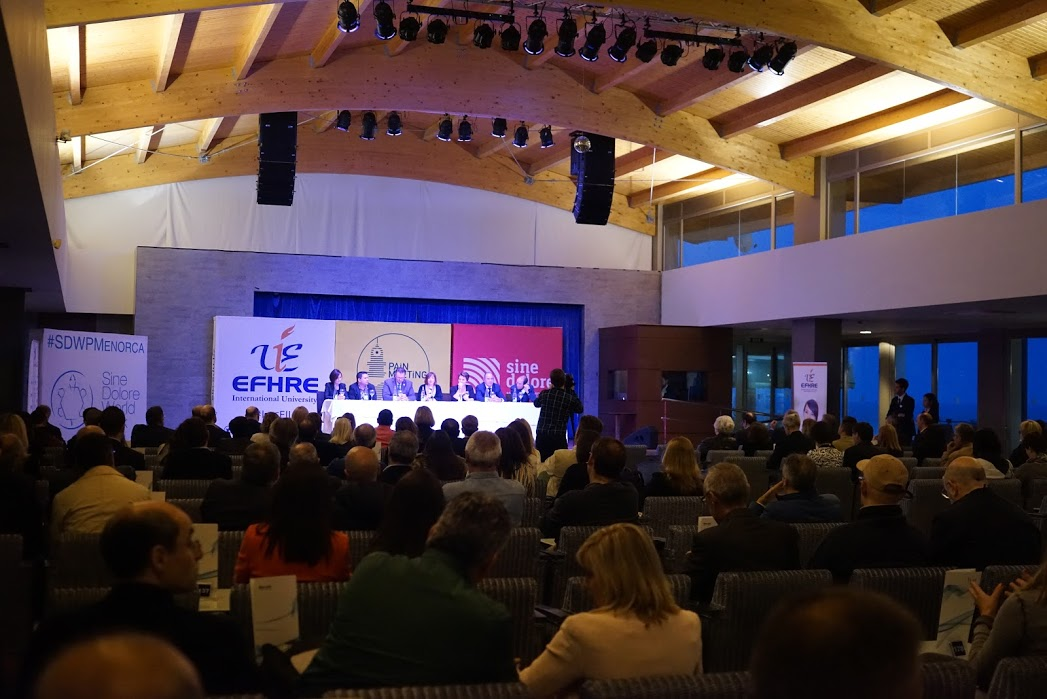 European Multidisciplinary Pain Meeting
EIU Awards for Excellence SD
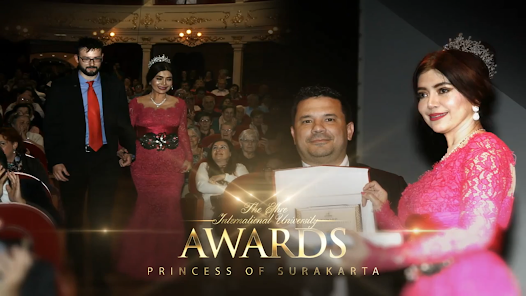 Creation of the EIU-Sinedolore Excellence Awards
Scientific Support
Research, one of the pillars in the university, with special attention in the field of health and pain, for its relevance in the prevalence in the population.
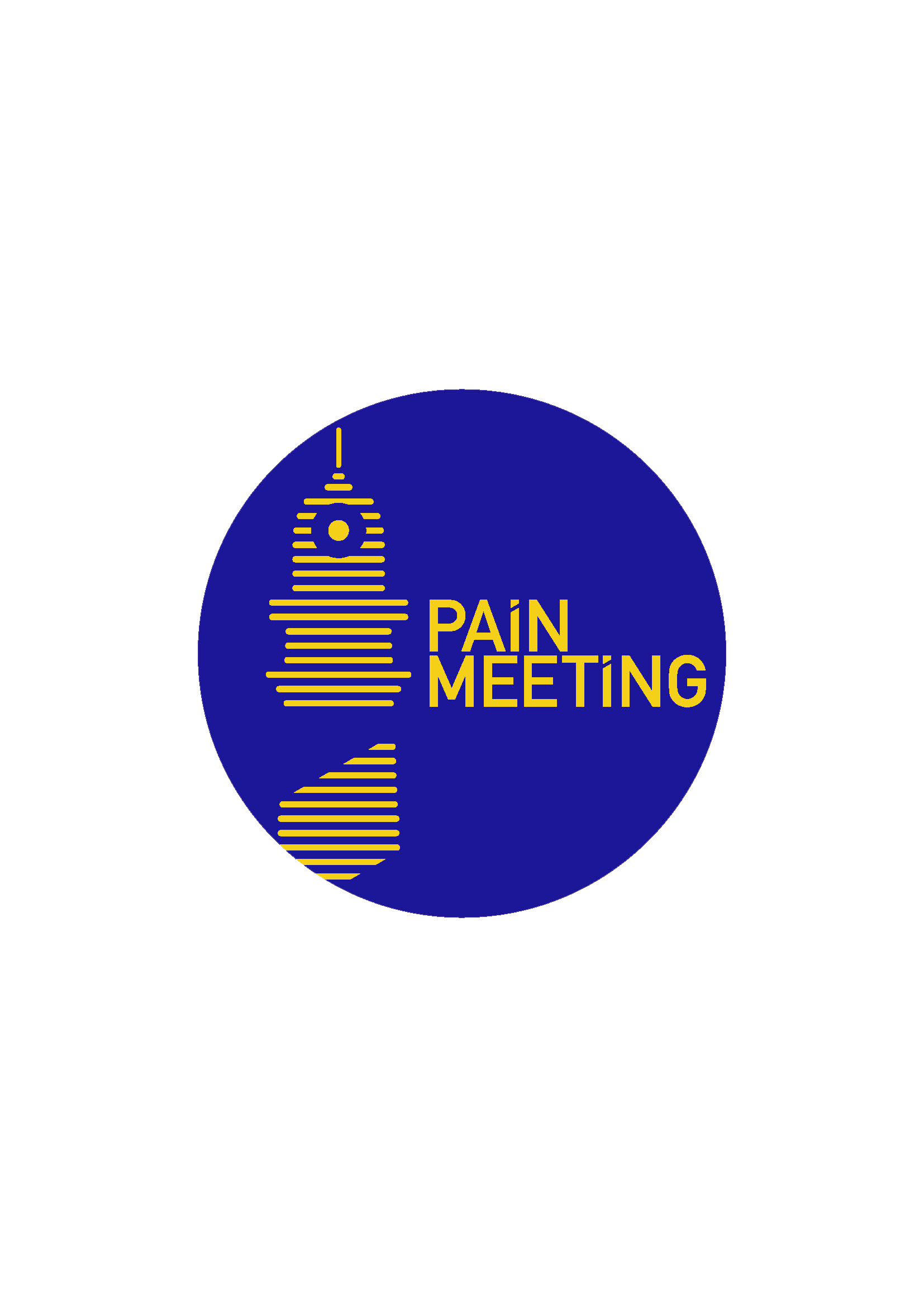 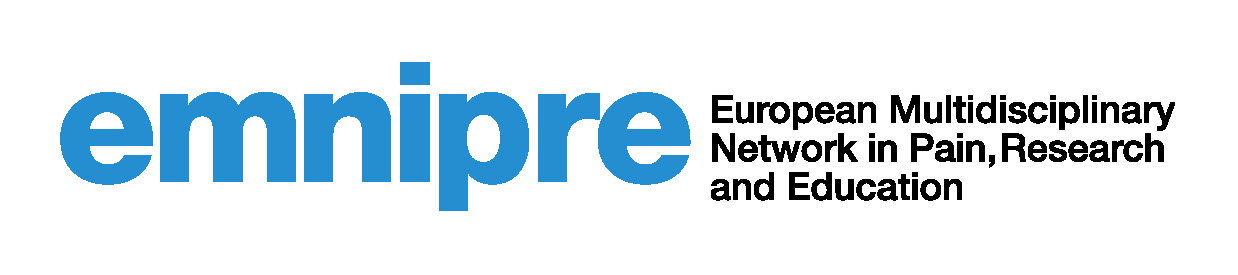 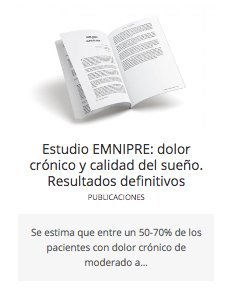 Investigation work  
and publication of them
Publication of books (2011 - 2018)
Promote awareness in pain
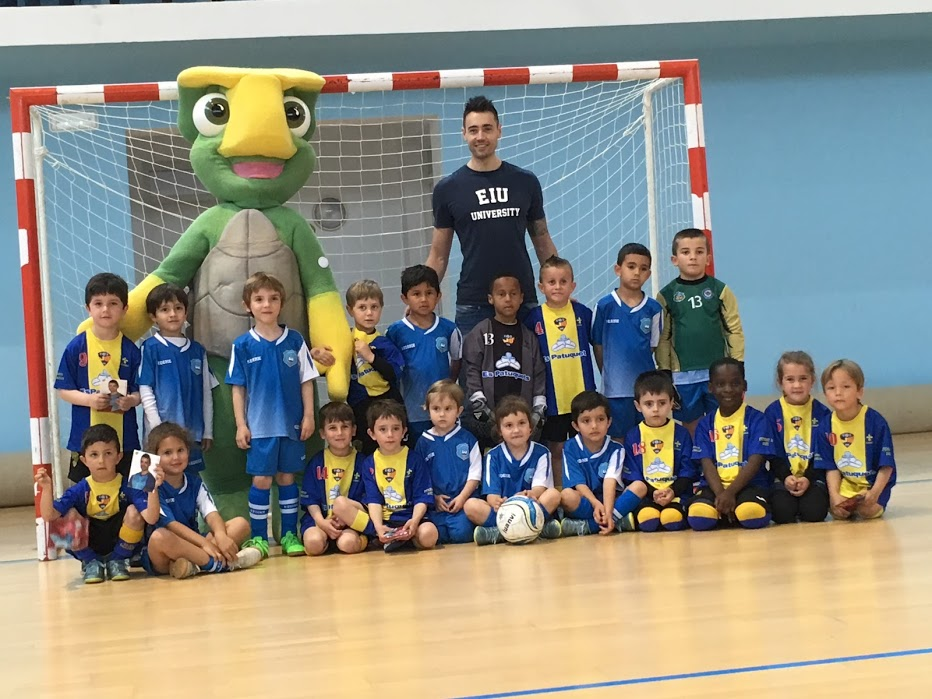 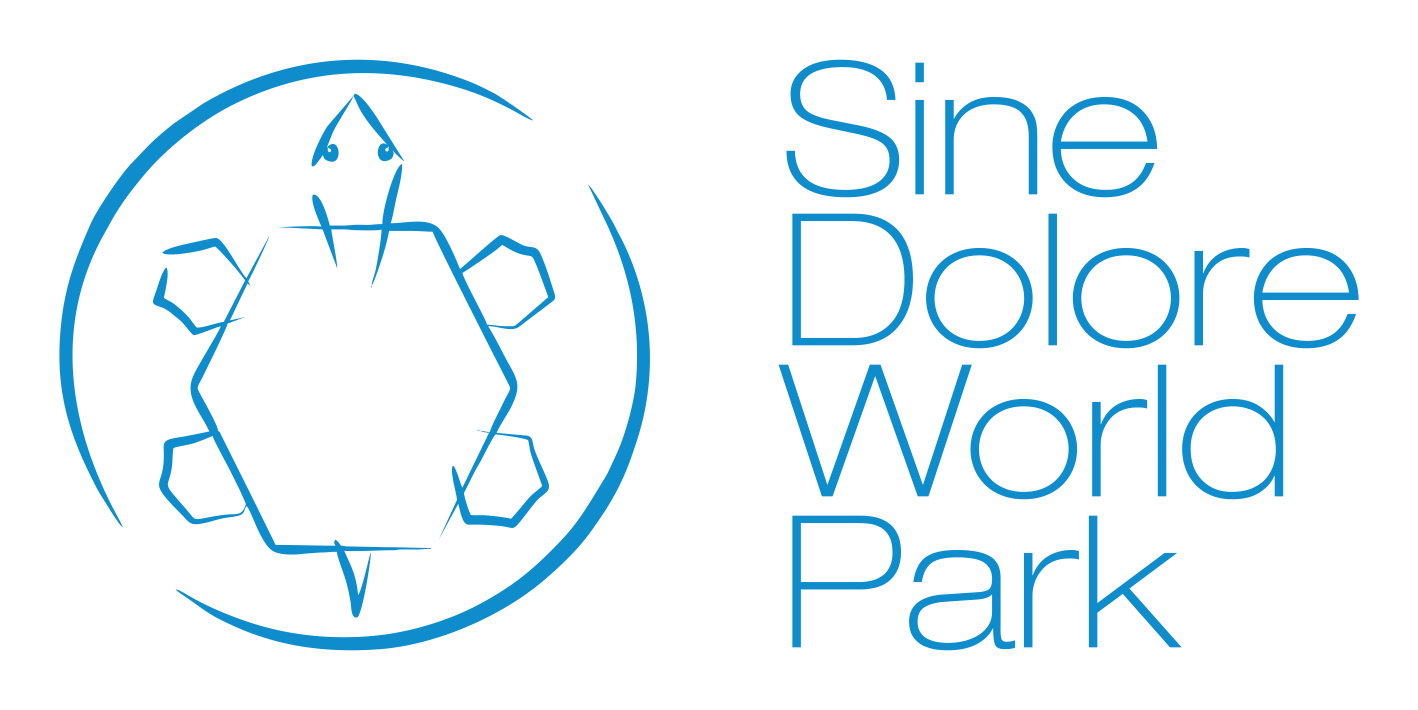 Sports activities with elite athletes of recognized international prestige to raise awareness of children in the fight against pain
THANK YOU
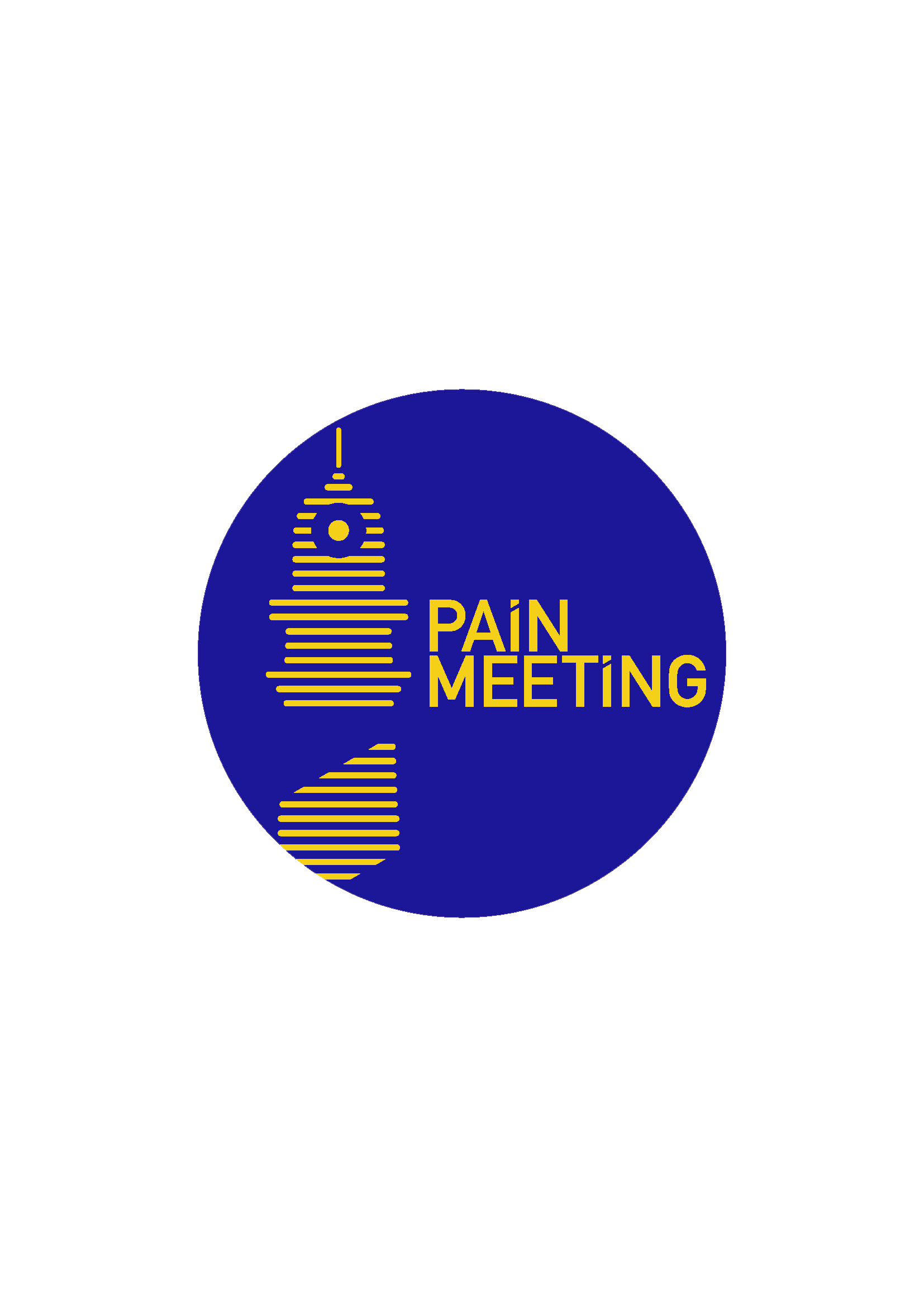 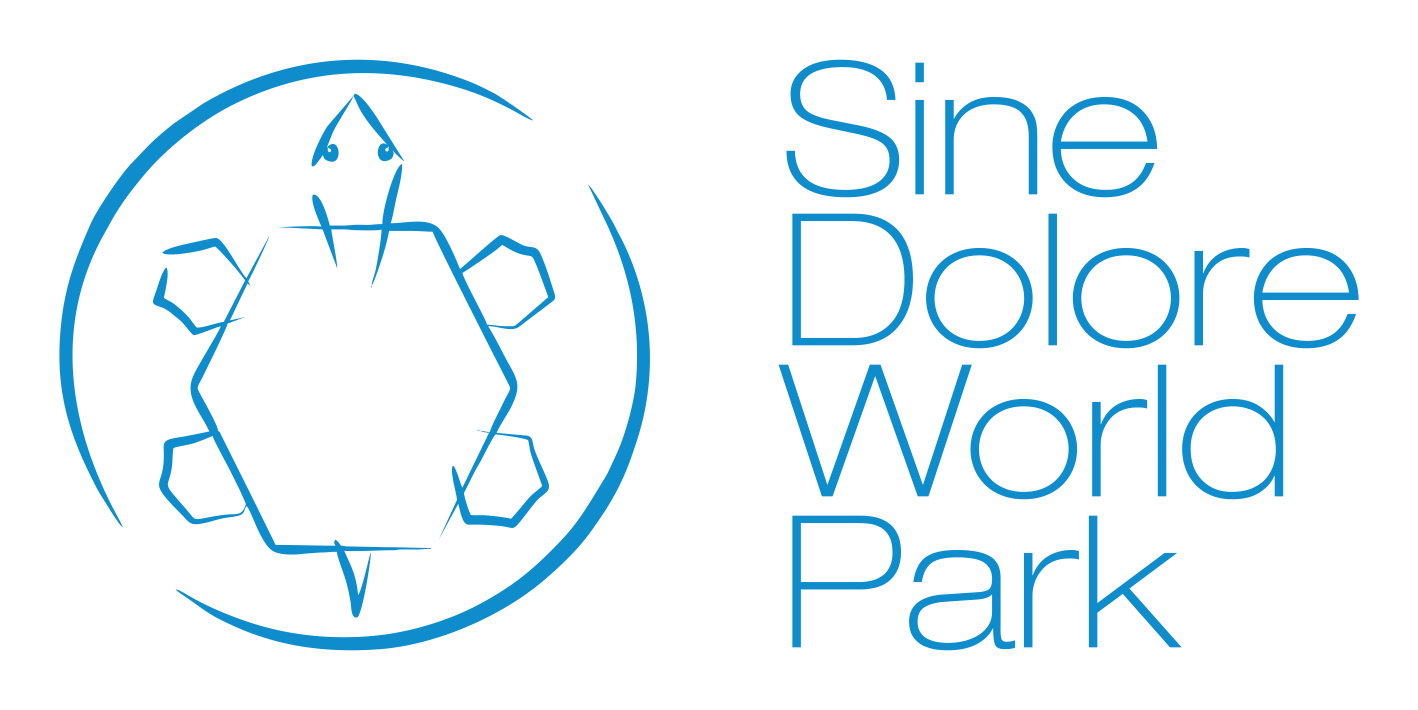 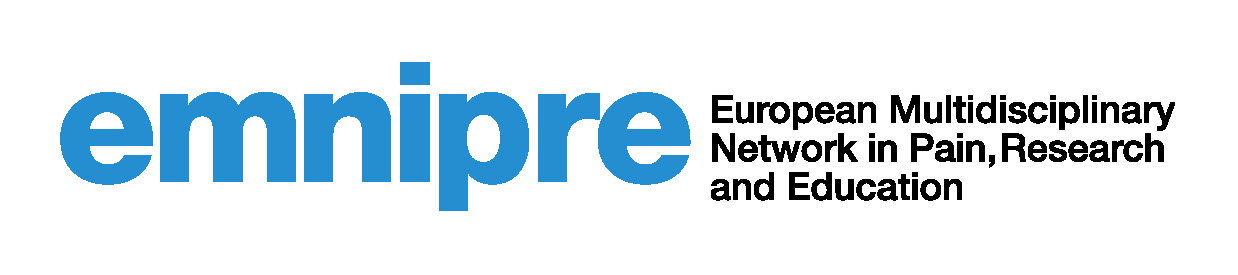